2324 IRG TP1 Inventarisatie opdracht en plangebied
Samenwerken
Dit product maak je met je groepje.
Lever je product in via Teams bij opdrachten.
Je wordt in een groepje feedback friends geplaatst.
Geef feedback op de producten van anderen en ontvang feedback.
Beschrijf in je reflectieverslag hoe je het feedback geven ervaren hebt. 

Deadline: woensdag 15 mei
Feedbackfriends: vrijdag 17 mei
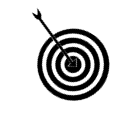 Leerdoelen
Na het maken van dit tussenproduct kun je:
Wensen van de opdrachtgever in kaart brengen 
Een inventarisatie maken van het plangebied
Beschikbare bronnen raadplegen en informatie verwerken
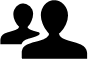 Leerproduct			
Een verslag met daarin: 
Wensen van de opdrachtgever
Zelfgemaakte kaart van het plangebied.
Informatie over de locatie op het gebied van: grondsoort, flora, fauna, infrastructuur en historie. 
Inventarisatie van de eerste ideeën op het gebied van : 
Mogelijkheden op gebied van recreatie;
Duurzaamheid op gebied van water & energie;
hoe een gezonde leefstijl gestimuleerd kan worden; 
het vergroten van de leefbaarheid in het gebied.
het optimaliseren van reststromen
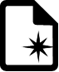 Bijeenkomsten		
IBS lessen
Bezoek locatie (indien mogelijk)
Projecturen
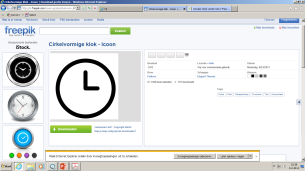 Bronnen
http://www.buurtmonitor.nl
http://www.edugis.nl
https://www.atlasleefomgeving.nl/check-je-plek
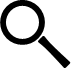 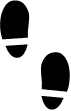 Leerpad			- Ga op zoek naar informatie over bovengenoemde onderwerpen.- Gebruik beschikbare bronnen om informatieve afbeeldingen te kunnen maken en vinden. Je kunt ook eigen gemaakte foto’s van het gebied in je verslag gebruiken.- Maak een kaart van het plangebied. Denk aan de schaal. 
- Zoek vergelijkbare initiatieven in Nederland om inspiratie op te doen voor het ontwerp. 
Maak veel gebruik van afbeeldingen om je verhaal te ondersteunen.